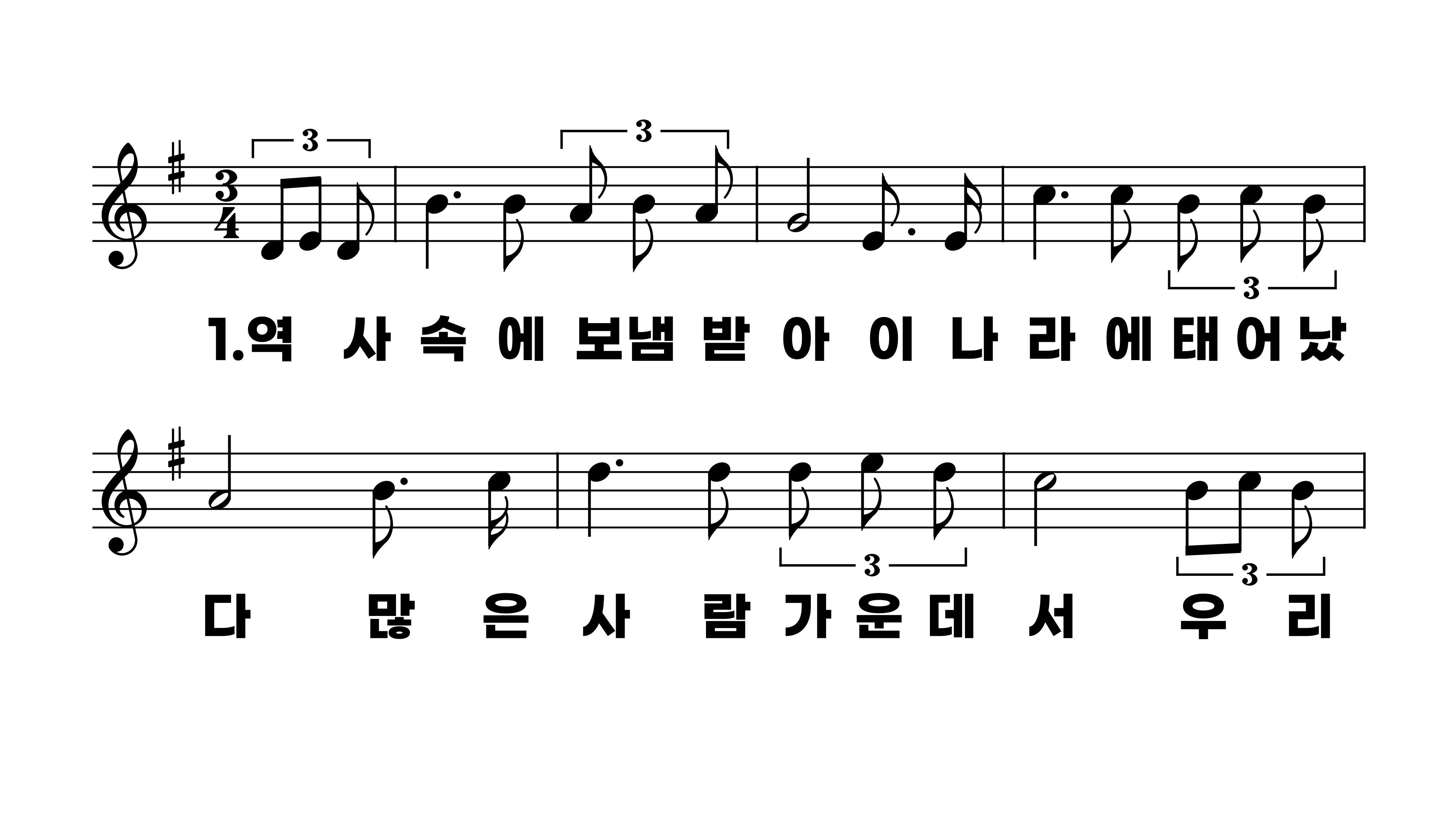 571장 역사 속에 보냄 받아
1.역사속에보
2.우리조국금
3.같은믿음같
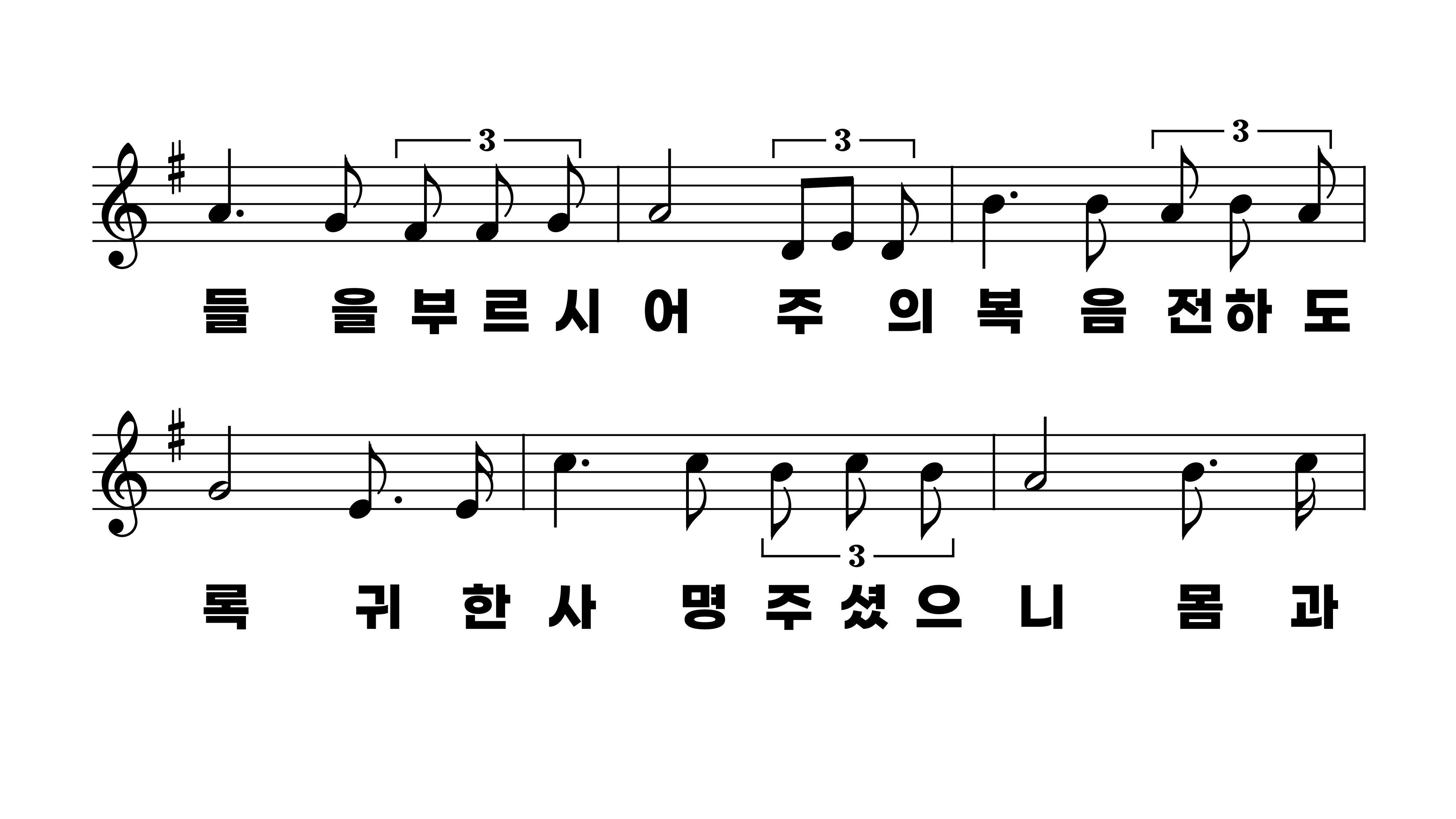 571장 역사 속에 보냄 받아
1.역사속에보
2.우리조국금
3.같은믿음같
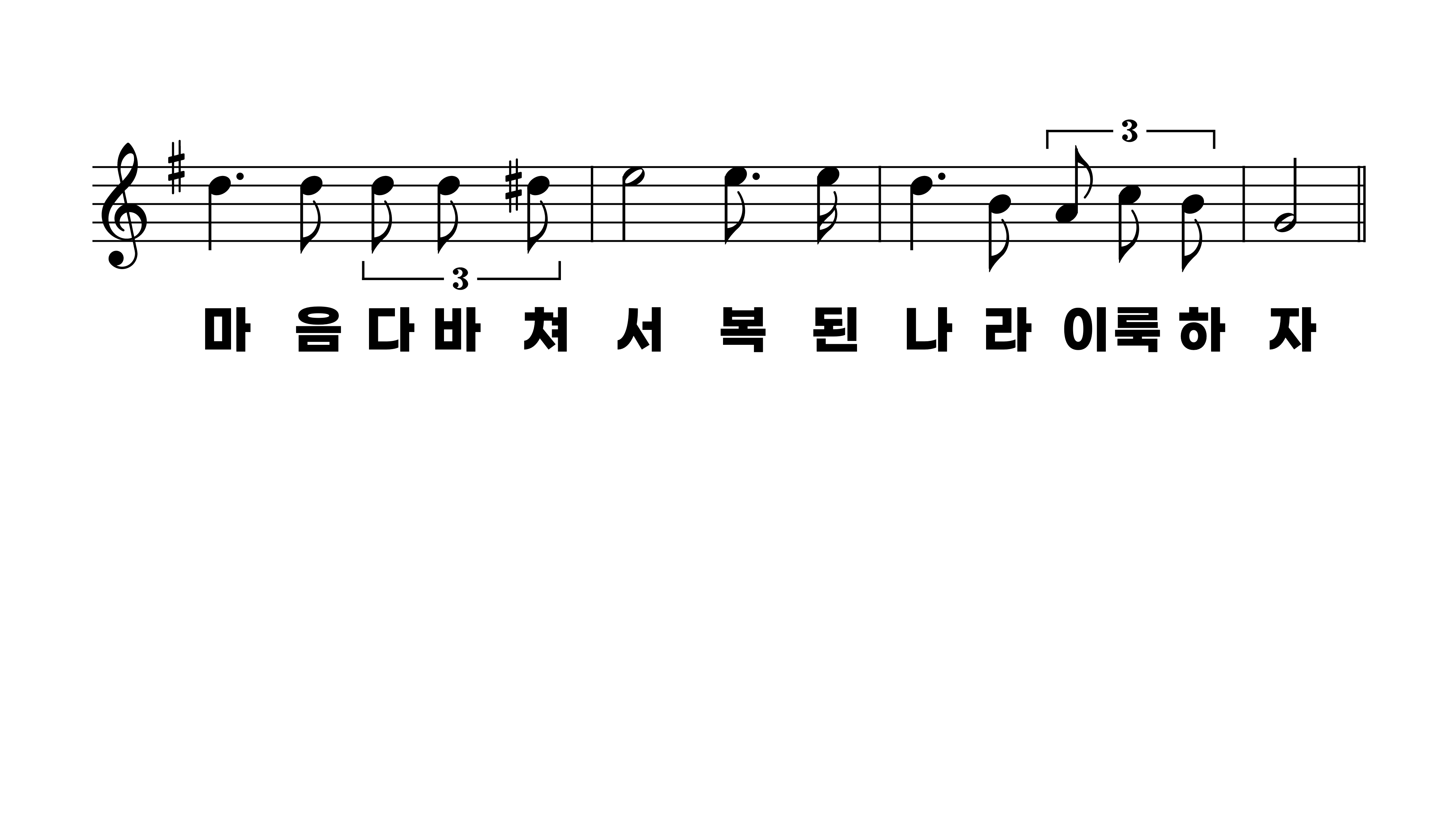 571장 역사 속에 보냄 받아
1.역사속에보
2.우리조국금
3.같은믿음같
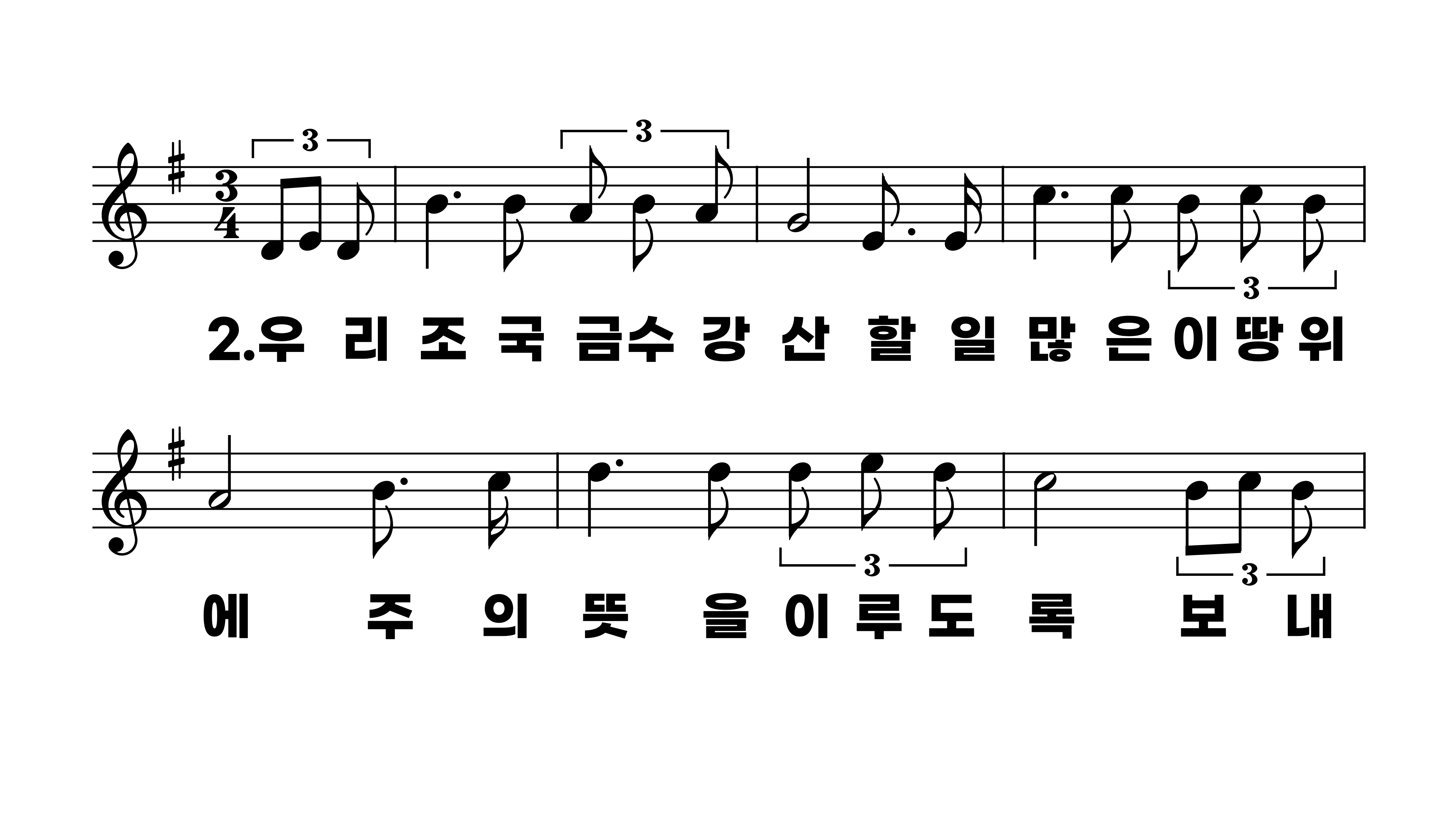 571장 역사 속에 보냄 받아
1.역사속에보
2.우리조국금
3.같은믿음같
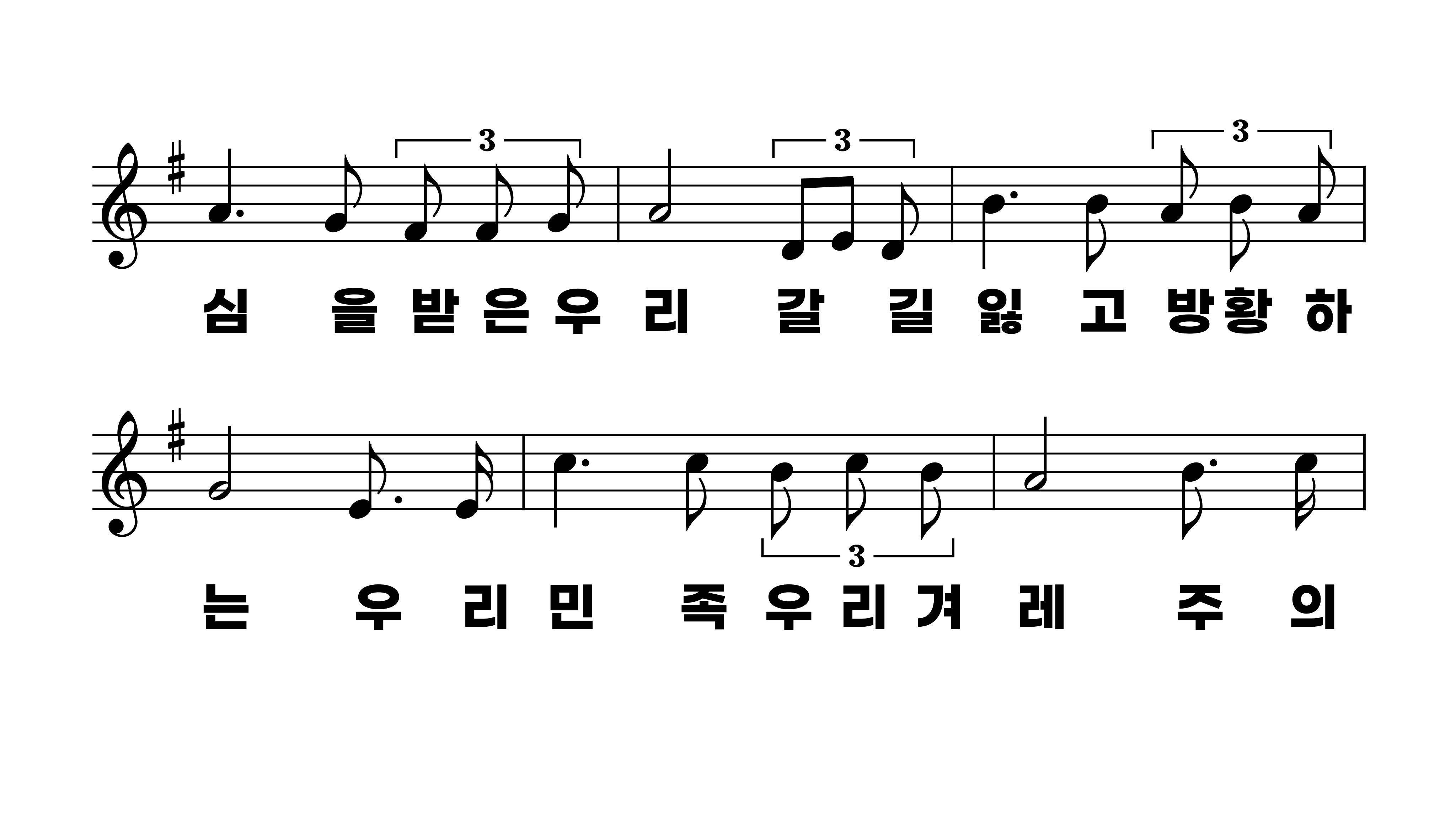 571장 역사 속에 보냄 받아
1.역사속에보
2.우리조국금
3.같은믿음같
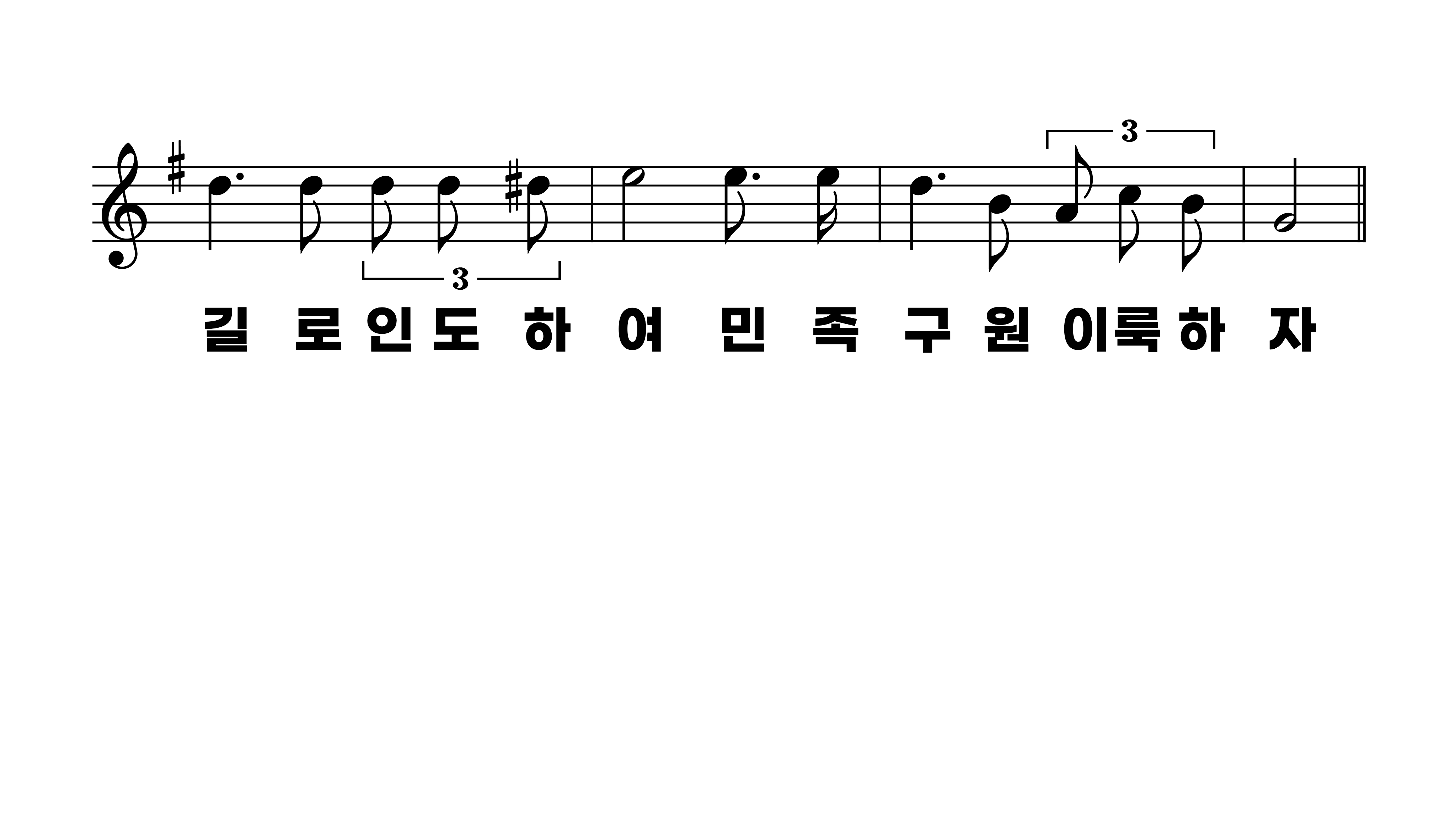 571장 역사 속에 보냄 받아
1.역사속에보
2.우리조국금
3.같은믿음같
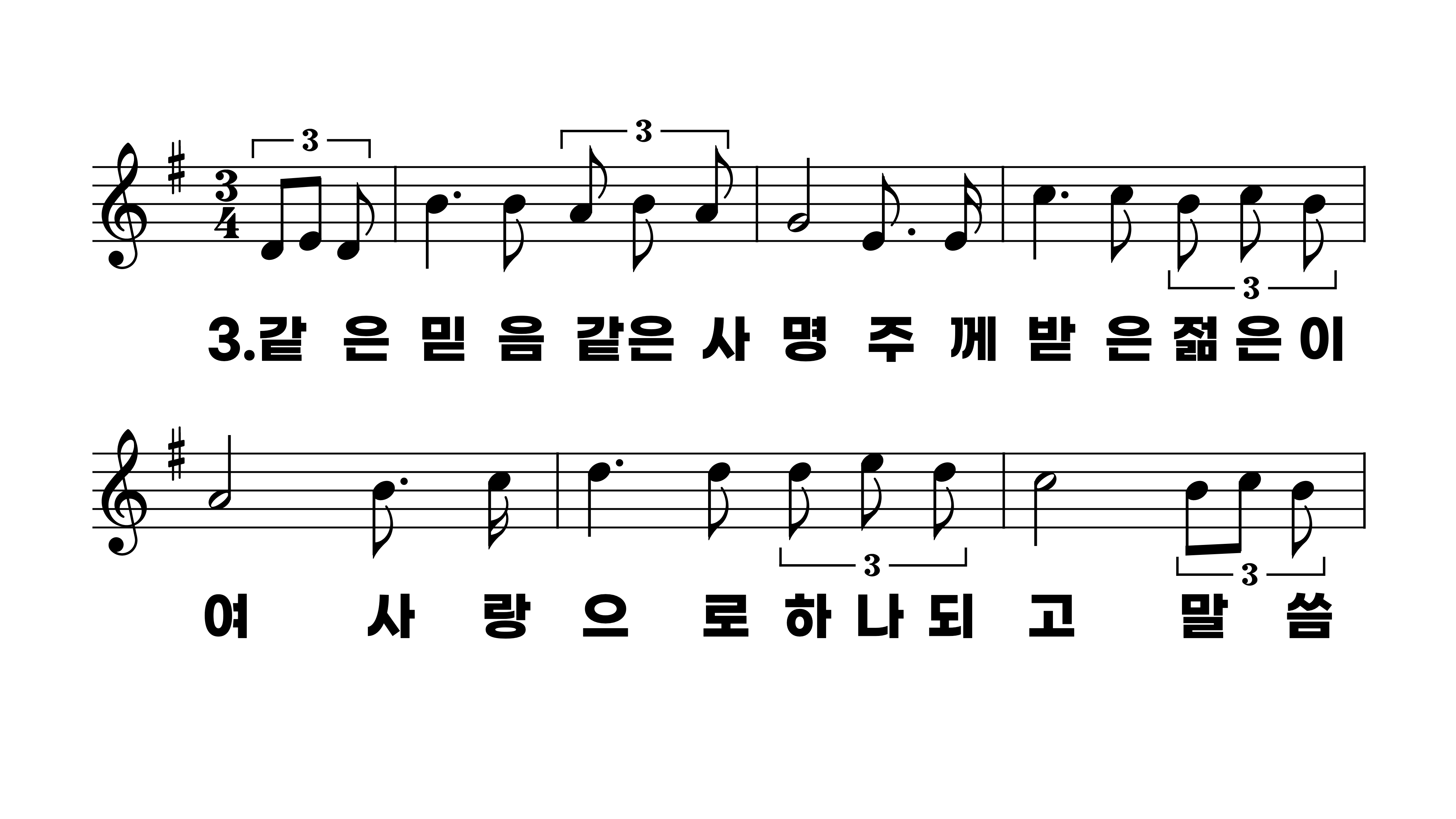 571장 역사 속에 보냄 받아
1.역사속에보
2.우리조국금
3.같은믿음같
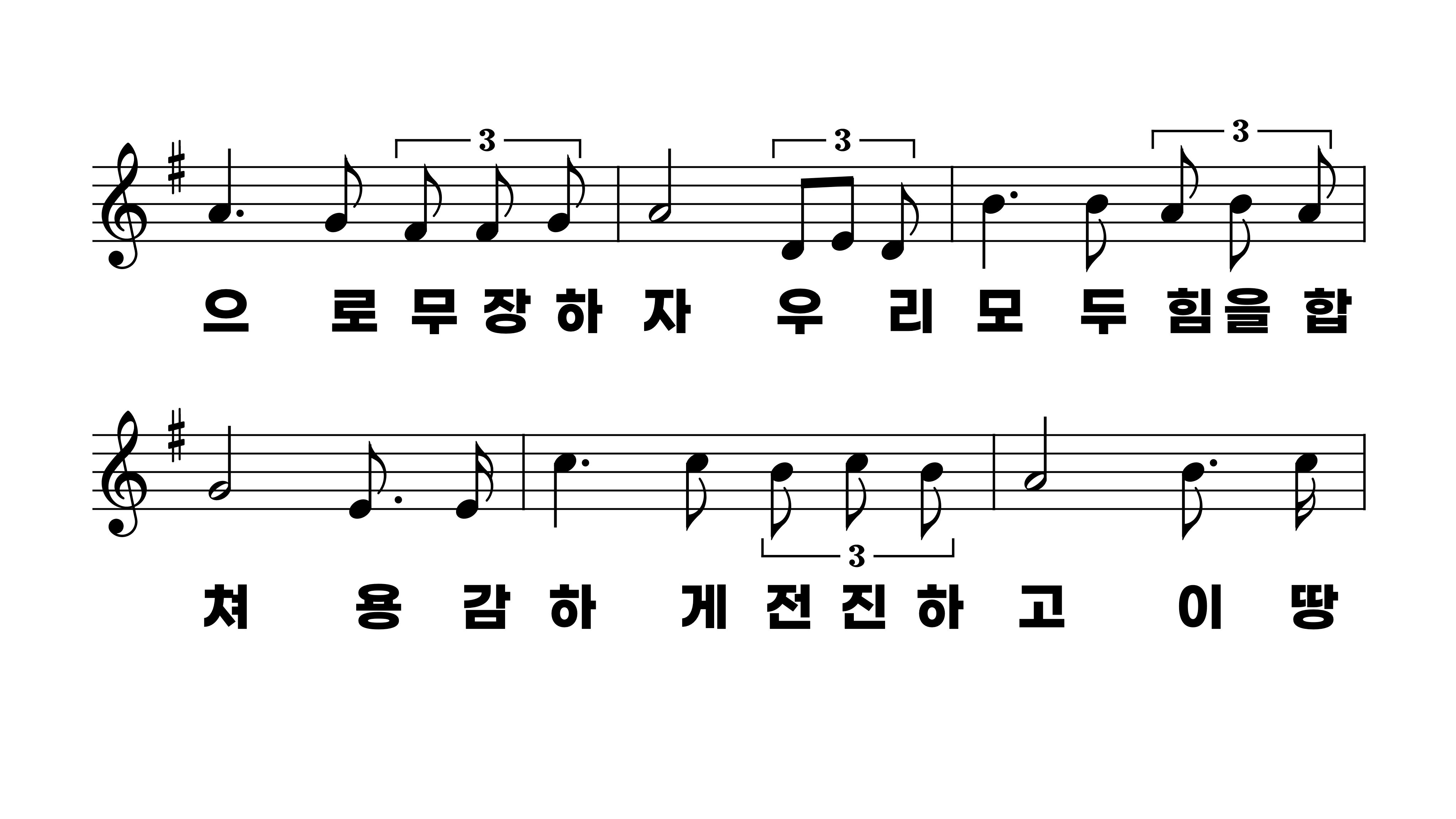 571장 역사 속에 보냄 받아
1.역사속에보
2.우리조국금
3.같은믿음같
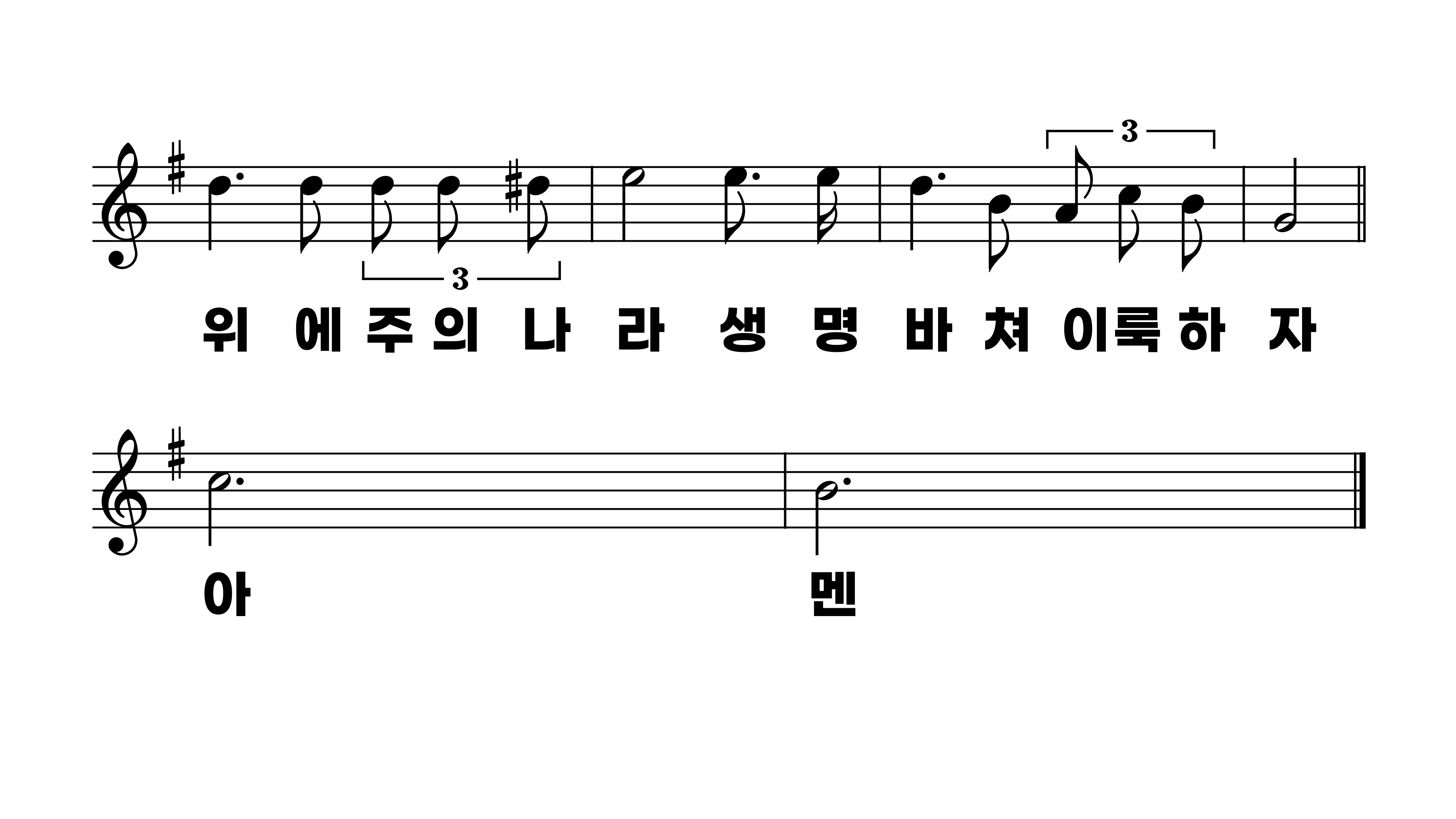 571장 역사 속에 보냄 받아
1.역사속에보
2.우리조국금
3.같은믿음같